সবাইকে
স্বাগত
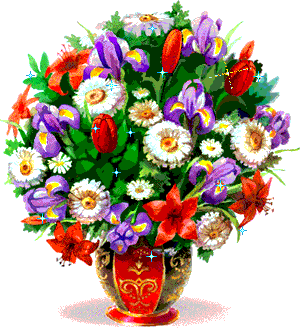 পরিচিতি
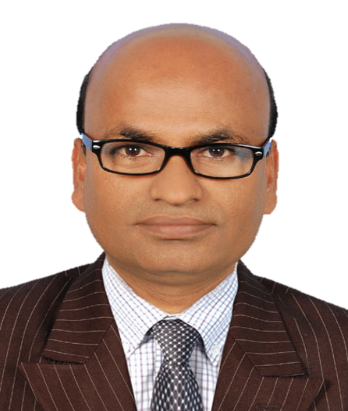 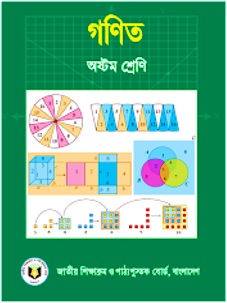 মোহাম্মদ আব্দুল মজিদ মিঞা
সহকারি শিক্ষক গণিত
কামাল বাজার ফাজিল মাদরাসা
শ্রেণি –  অষ্টম
বিশ্বনাথ , সিলেট ।
বিষয়   – গণিত
Mobile-01720565252
অধ্যায় – অষ্টম
E-mail:- mazidmiyan31@gmail.com
সুপ্রিয় শিক্ষার্থীবৃন্দ, নিচে যে জ্যামিতিক চিত্র দেখছো এর নাম কি ?
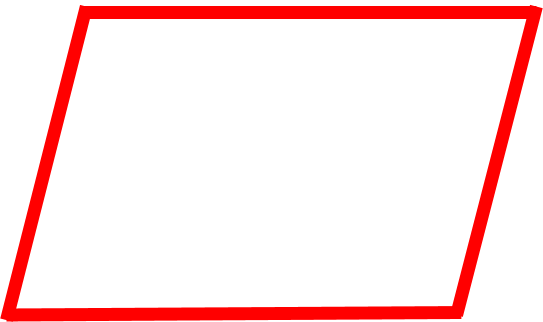 সামান্তরিক
শিক্ষার্থীবৃন্দ, সামান্তরিকের কোণগুলো কেমন ?
সামান্তরিকের বিপরীত কোণগুলো পরস্পর সমান ।
এই পাঠ শেষে শিক্ষার্থীরা…
সামান্তরিকের বিপরীত কোণগুলো পরস্পর সমান প্রমান করতে পারবে।
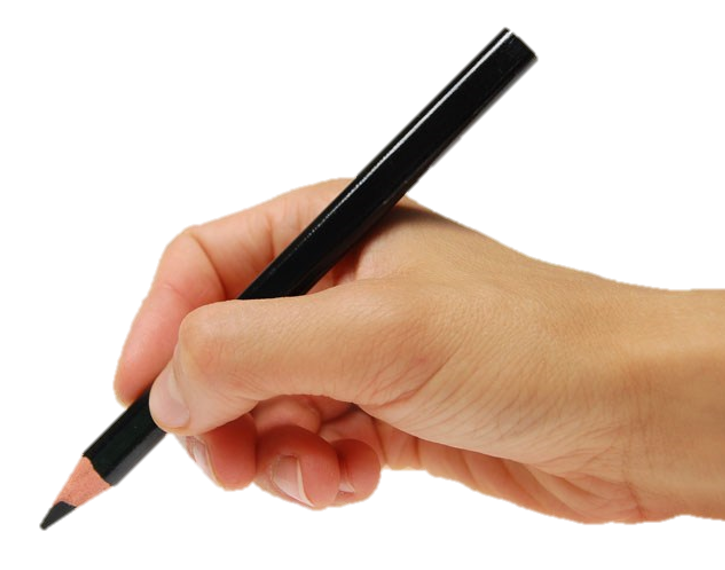 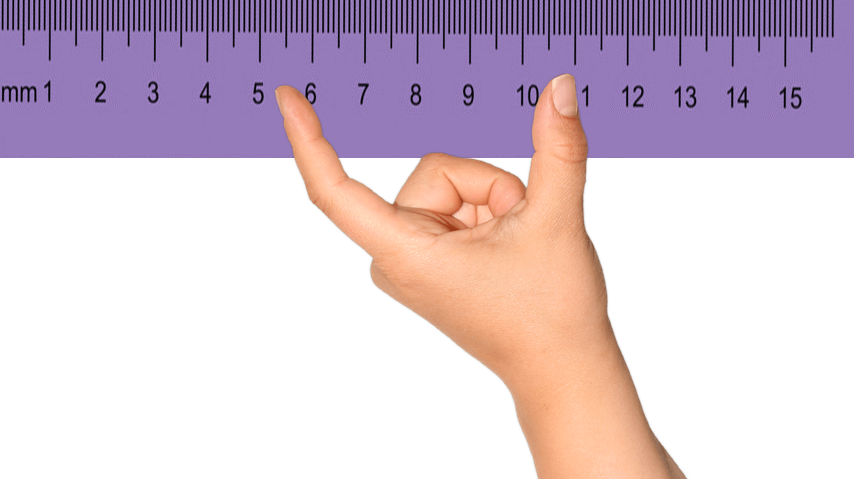 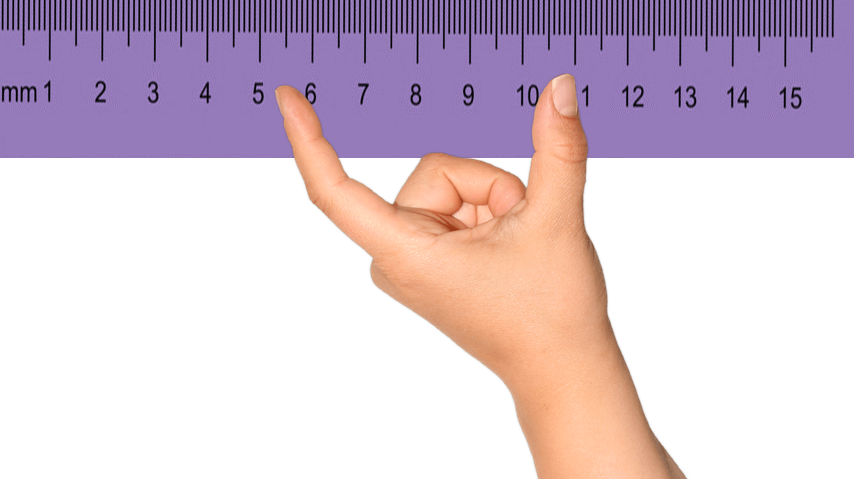 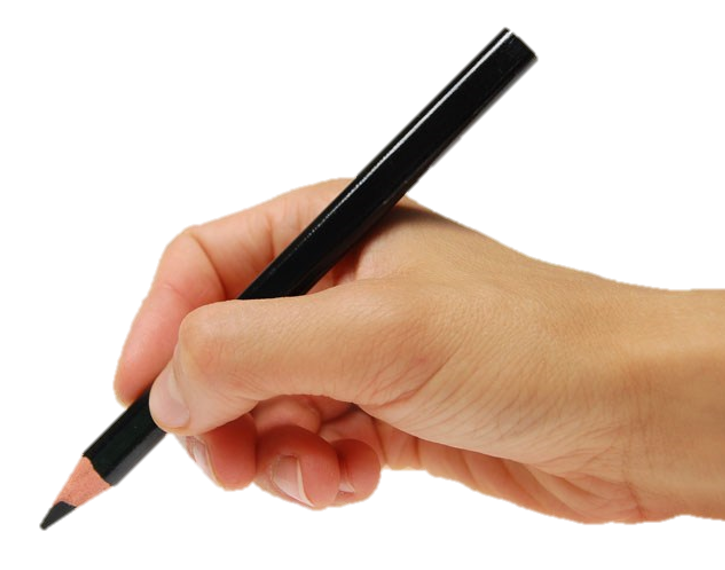 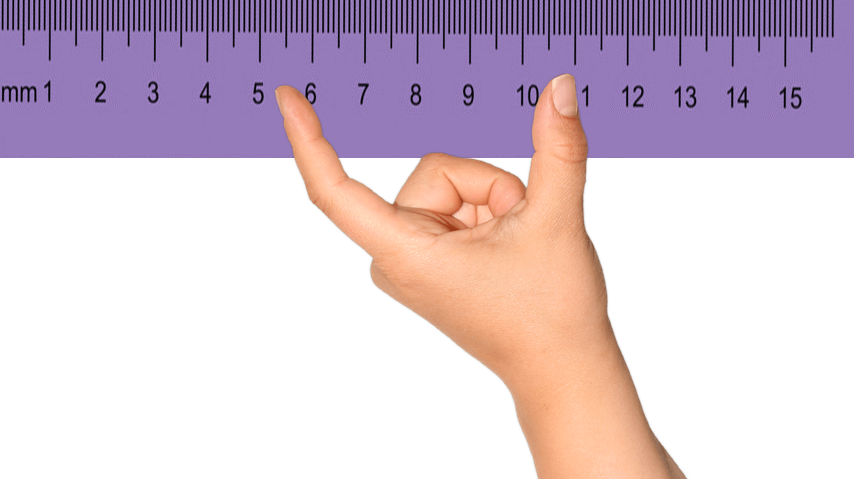 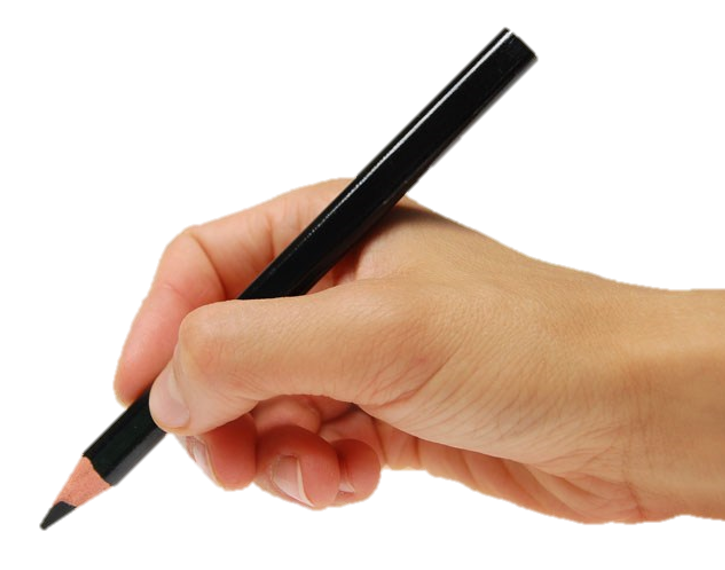 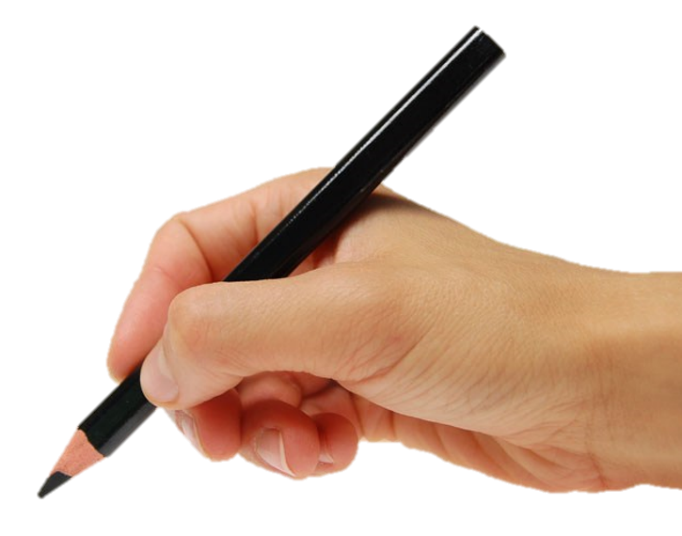 A
D
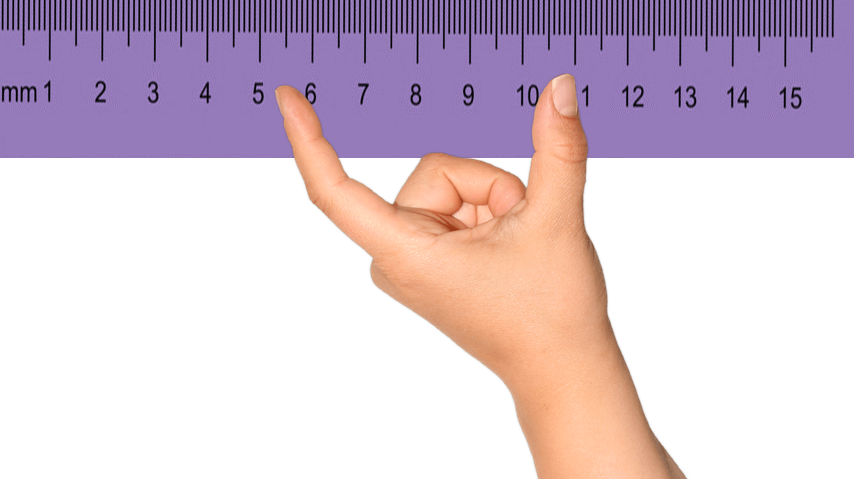 B
C
A
D
C
B
মনে করি, ABCD একটি সামান্তরিক প্রমান করতে হবে যে,
 ″ABC = ″ADC এবং ″BAD  = ″BCD ।
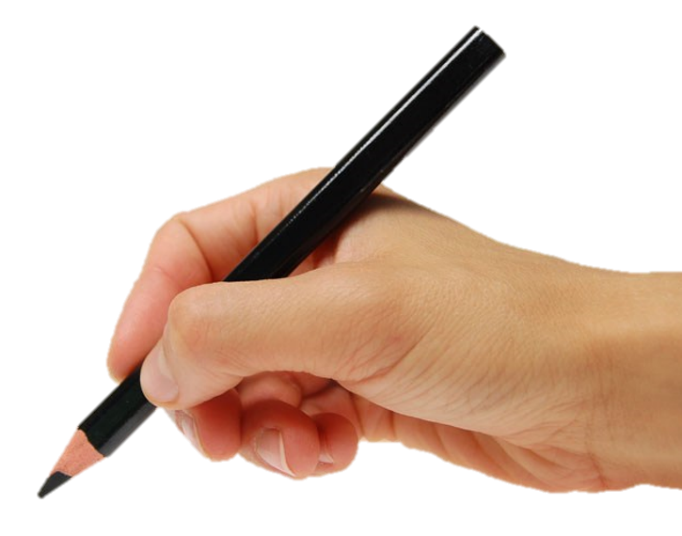 A
D
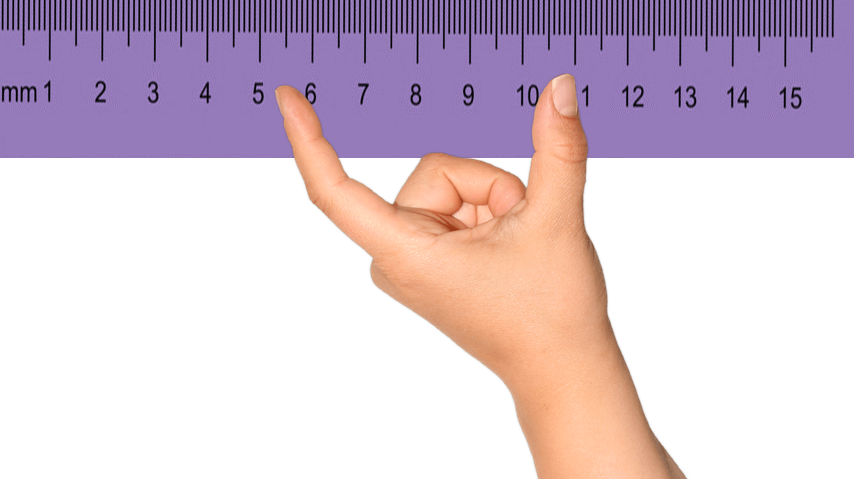 B
C
অংকনের বিবরণঃ- ABCD সামান্তরিকের কর্ণ AC যোগ করি ।
A
A
D
D
B
C
B
C
সুতরাং ″BAC = ″ACD [ একান্তর কোণ ]
A
A
D
D
B
B
C
C
সুতরাং ″ACB = ″CAD [ একান্তর কোণ ]
A
A
A
A
A
A
A
D
D
D
D
D
B
B
B
B
B
C
C
C
C
C
C
C
এখন ∆ABC ও ∆ACD- এ ,
, ″ACB = ″CAD
এবং  AC বাহু সাধারণ ।
″BAC = ″ACD
অতএব, ″ABC = ″ADC
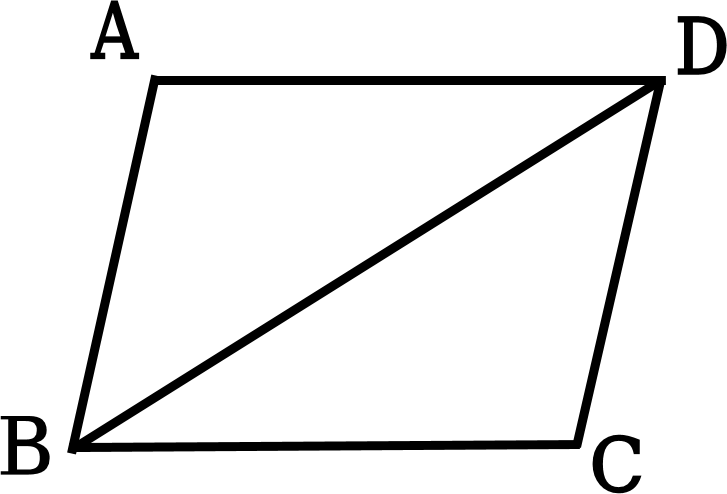 একইভাবে ABCD সামান্তরিকের কর্ণ BD যোগ করে
প্রমান করা যায় যে, ″BAD = ″BCD
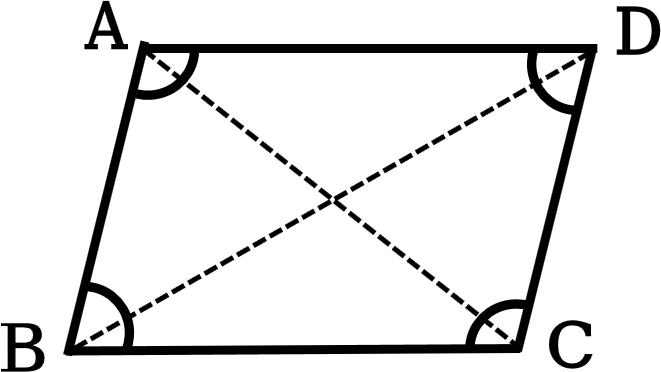 মনে করি, ABCD একটি সামান্তরিক প্রমান করতে হবে
 যে, ″ABC = ″ADC এবং ″BAD  = ″BCD ।
অংকনের বিবরণঃ- ABCD সামান্তরিকের কর্ণ AC যোগ করি ।
এখন ∆ABC ও ∆ACD- এ ,
″BAC = ″ACD, ″ACB = ″CAD এবং  AC বাহু সাধারণ ।
অতএব, ″ABC = ″ADC
একইভাবে ABCD সামান্তরিকের কর্ণ AC যোগ করে 
    প্রমান করা যায় যে, ″BAD = ″BCD  ( প্রমাণিত )
আল্লাহ
হাফিজ